ZIMSKA ŠOLA V NARAVI
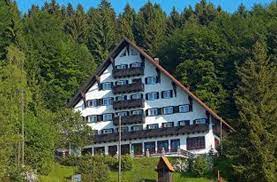 7. RAZREDI
HOTEL TISA

ČETRTEK, 27. 1. 2022, 1. DAN
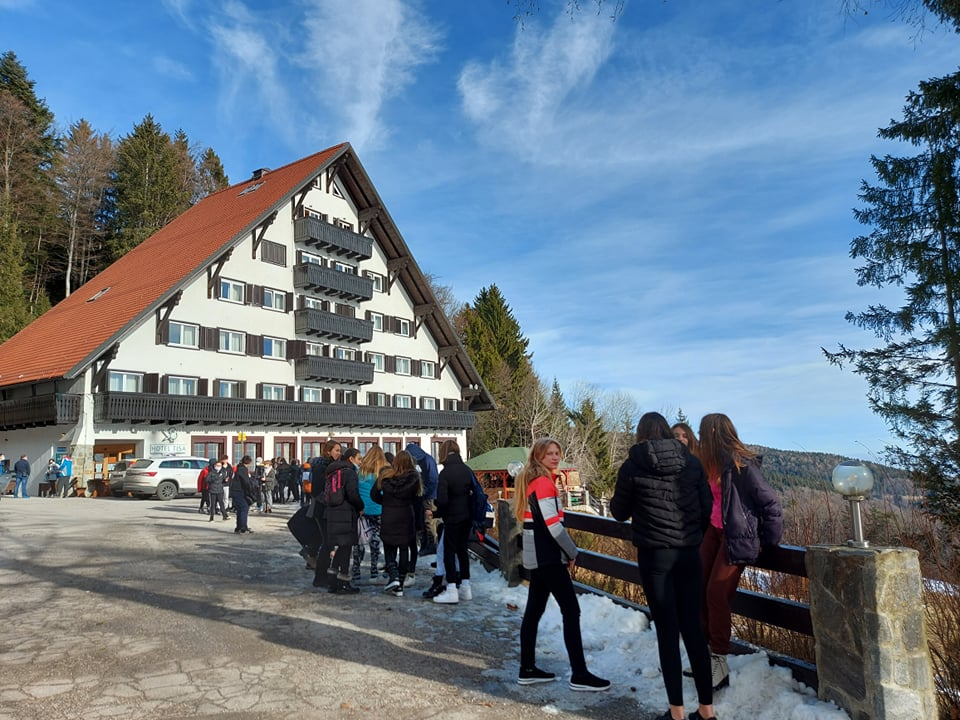 PRISPELI SMO …
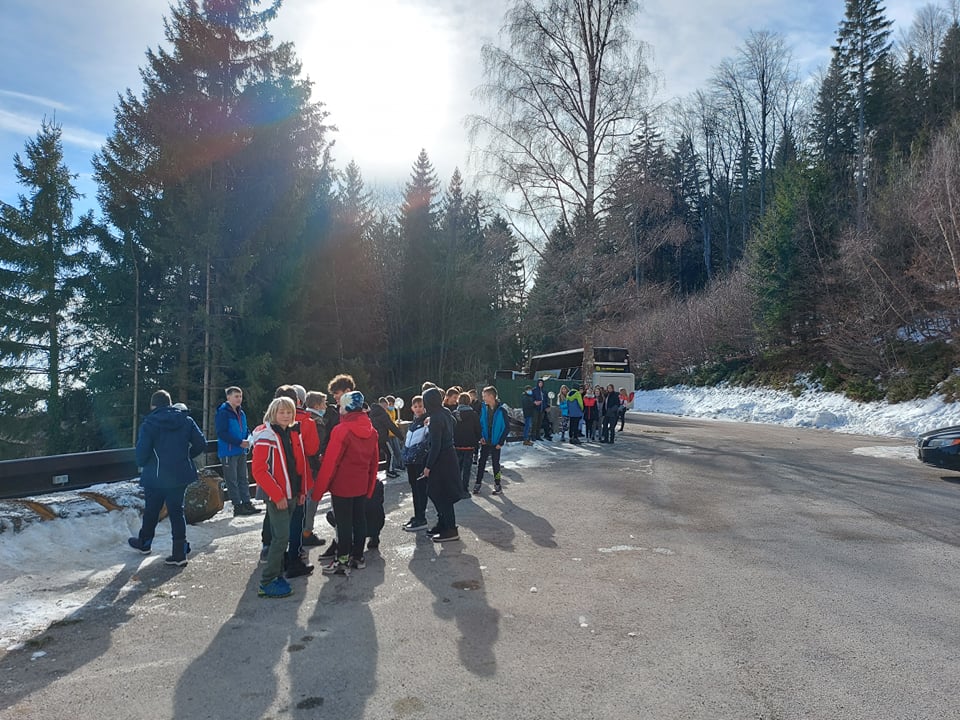 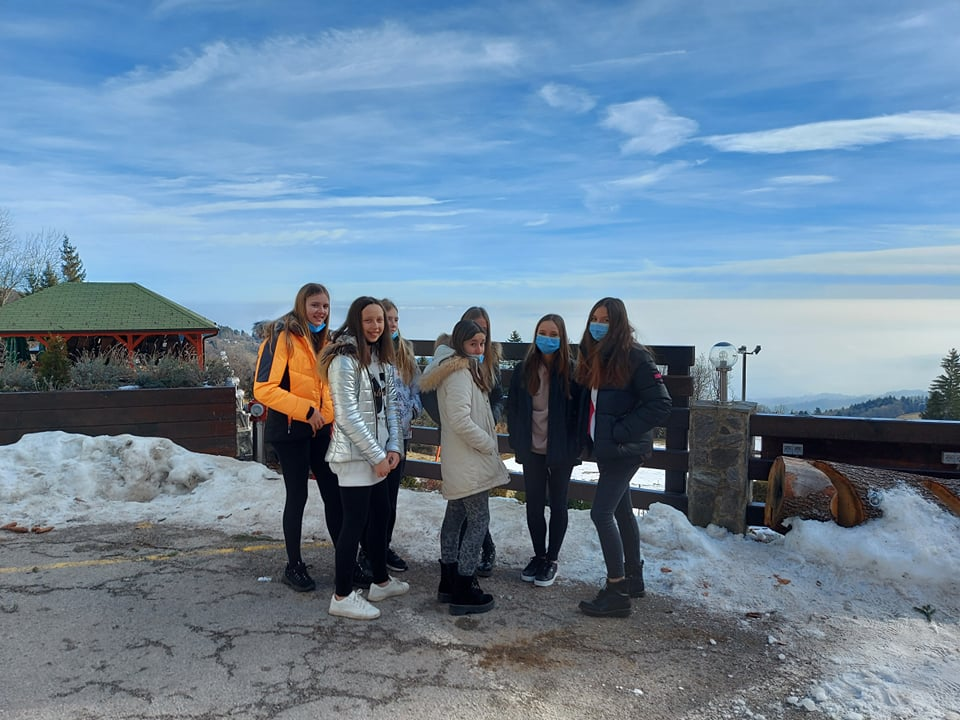 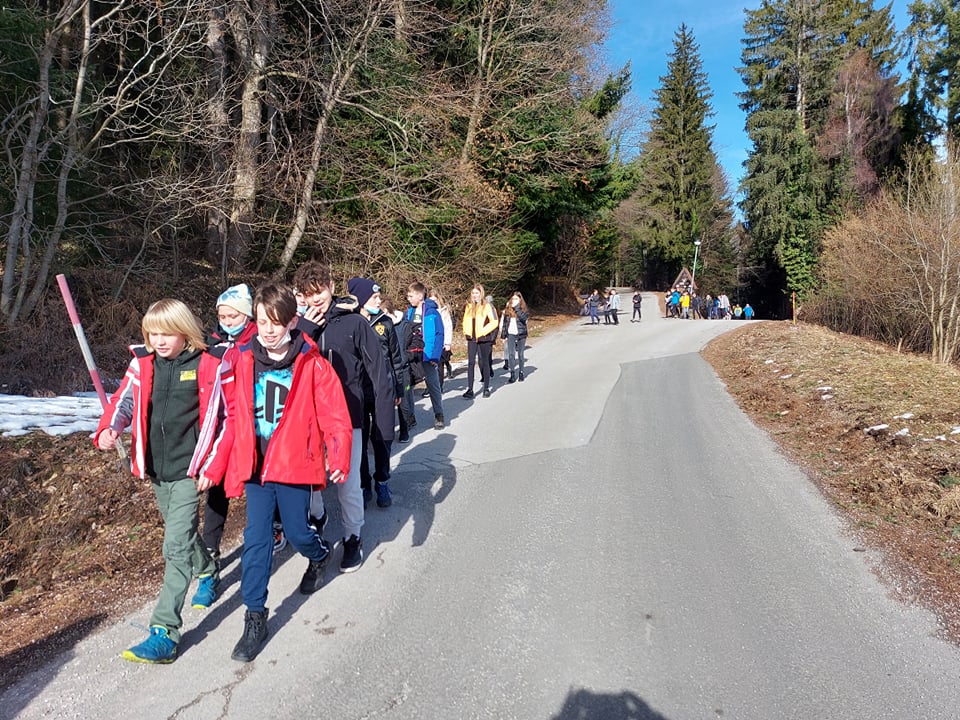 Najprej smo se malo sprehodili in se seznanili z okolico hotela Tisa.
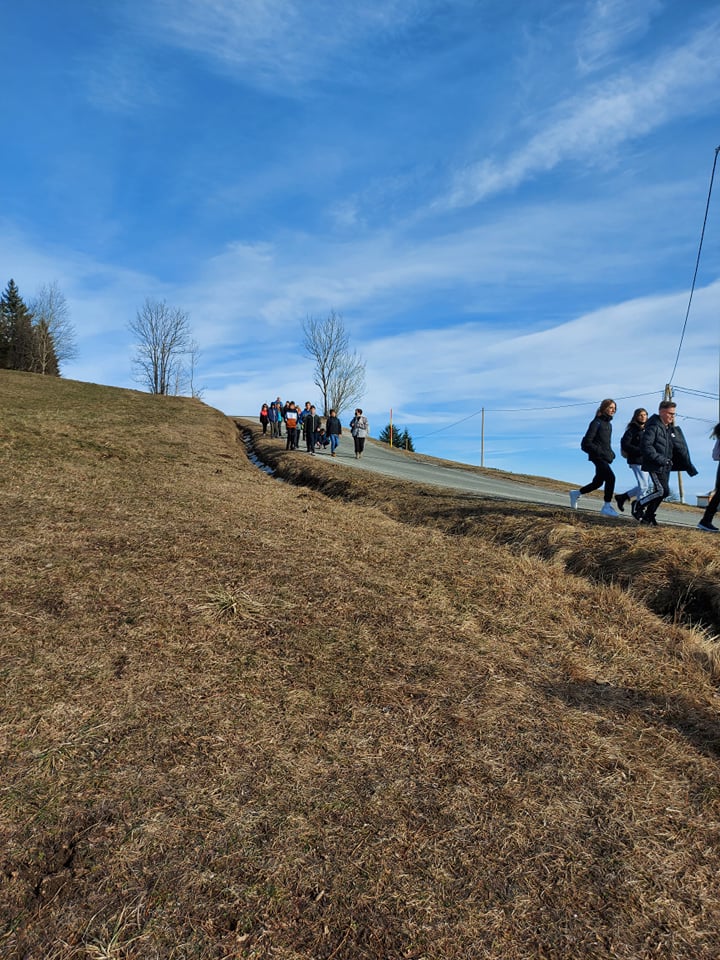 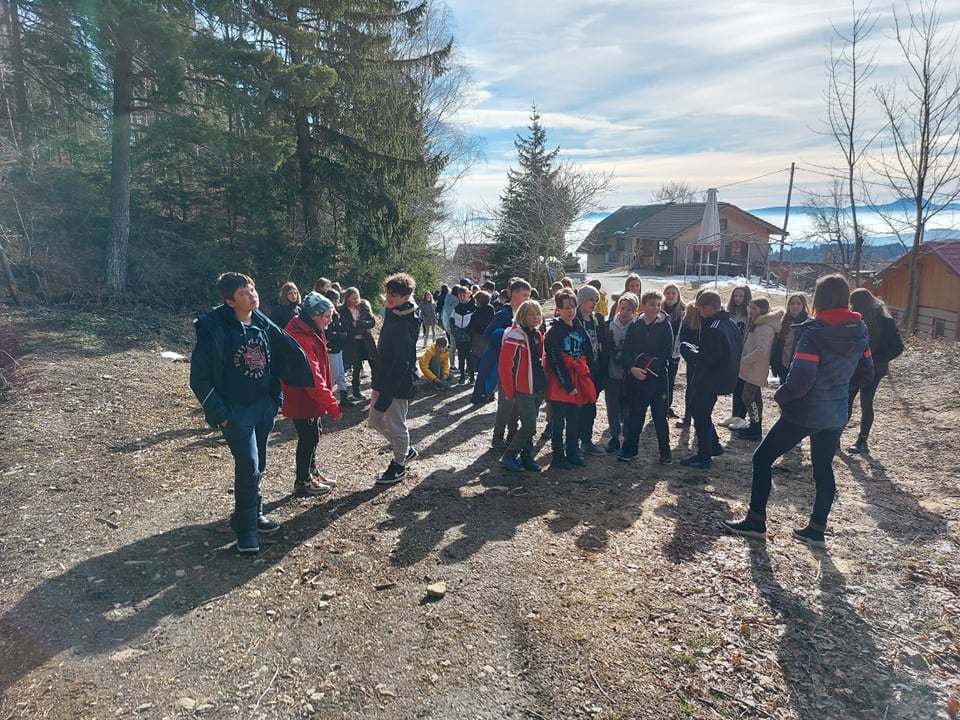 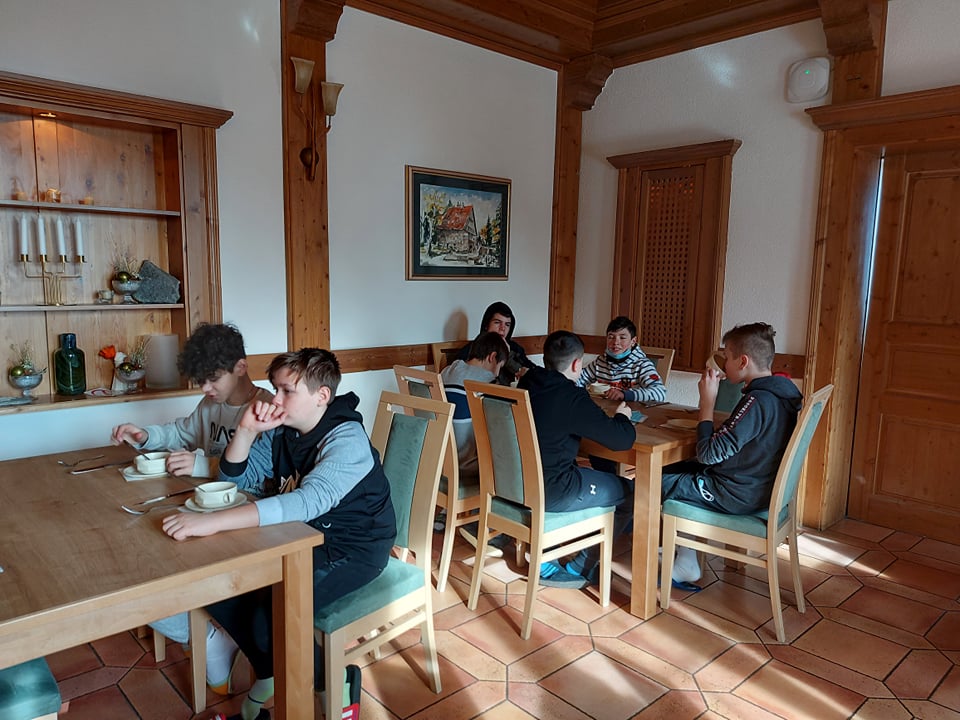 Naše prvo kosilo.
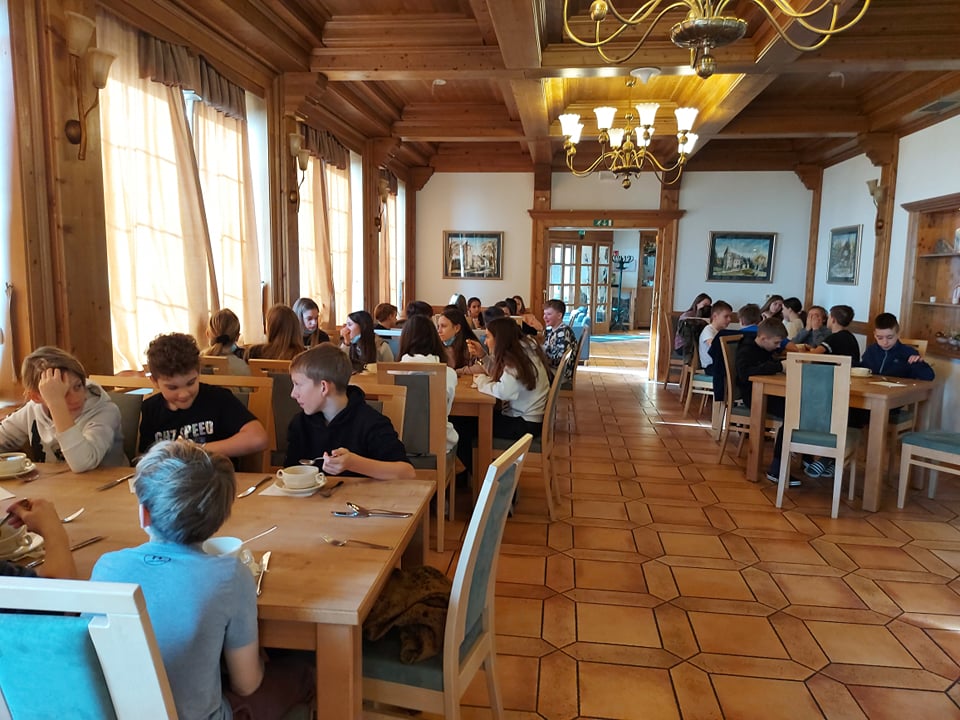 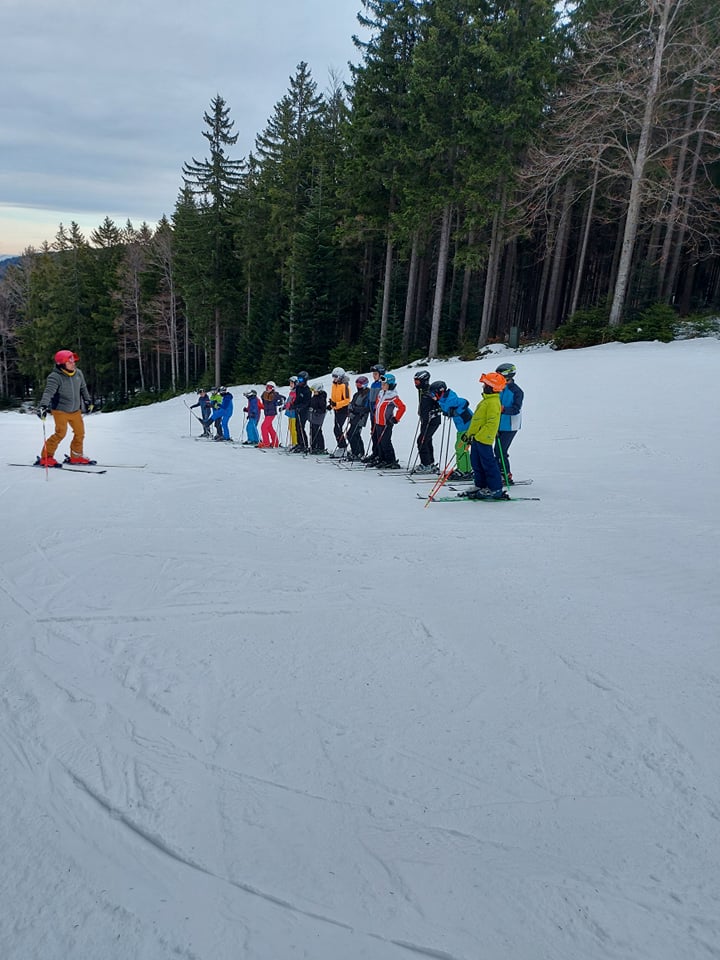 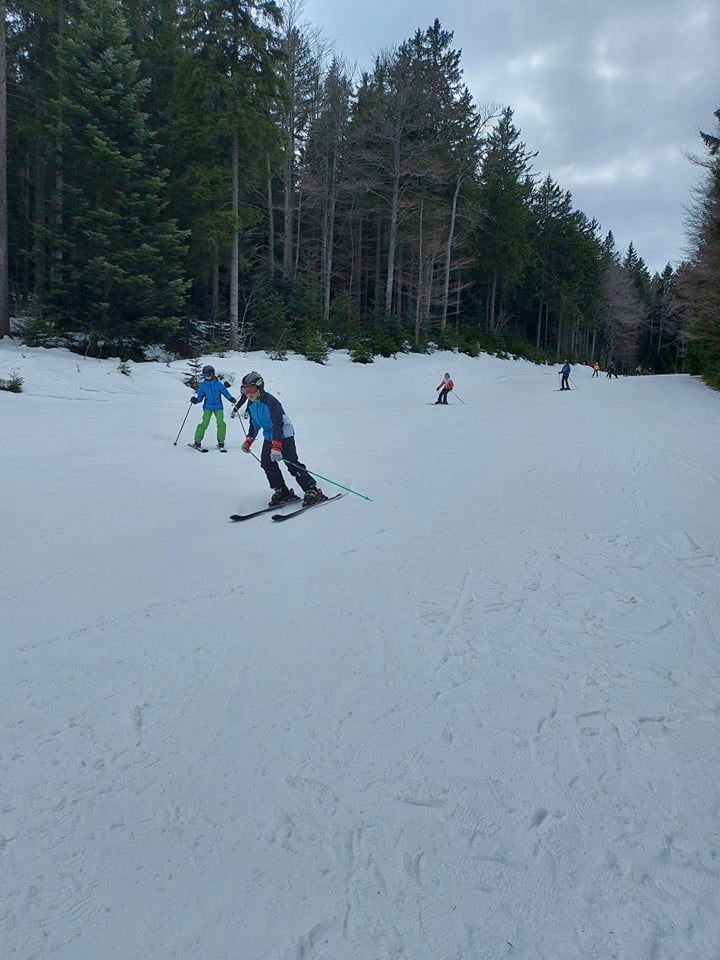 Veselo na smuči …
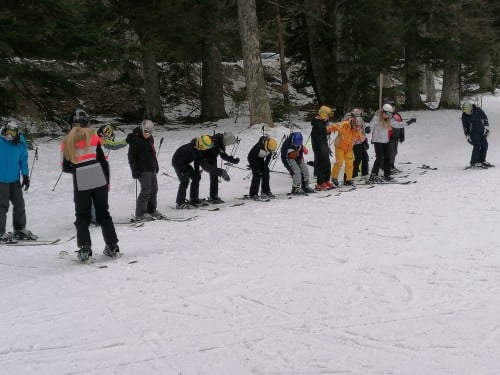 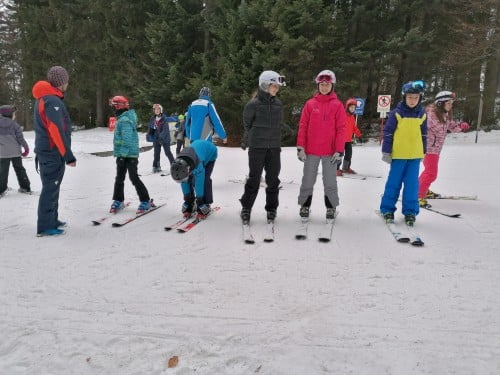 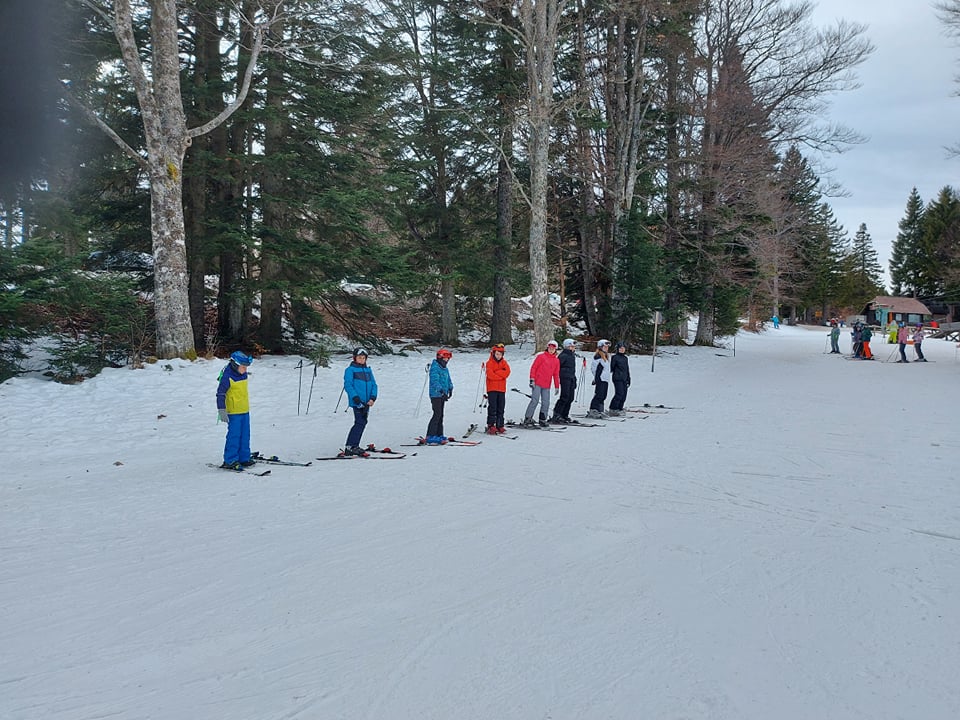 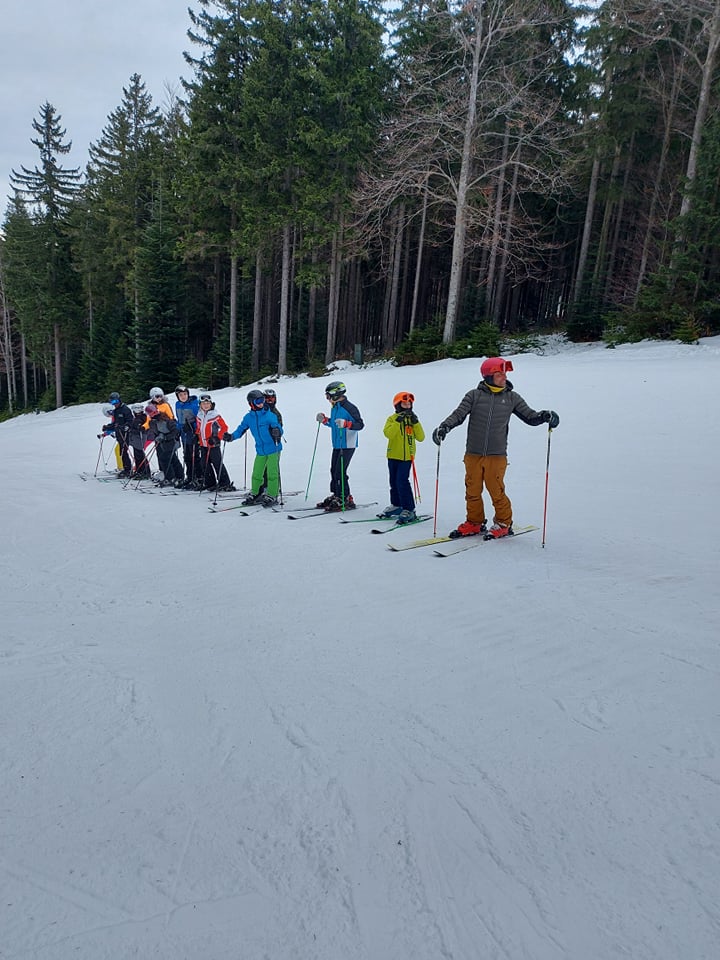 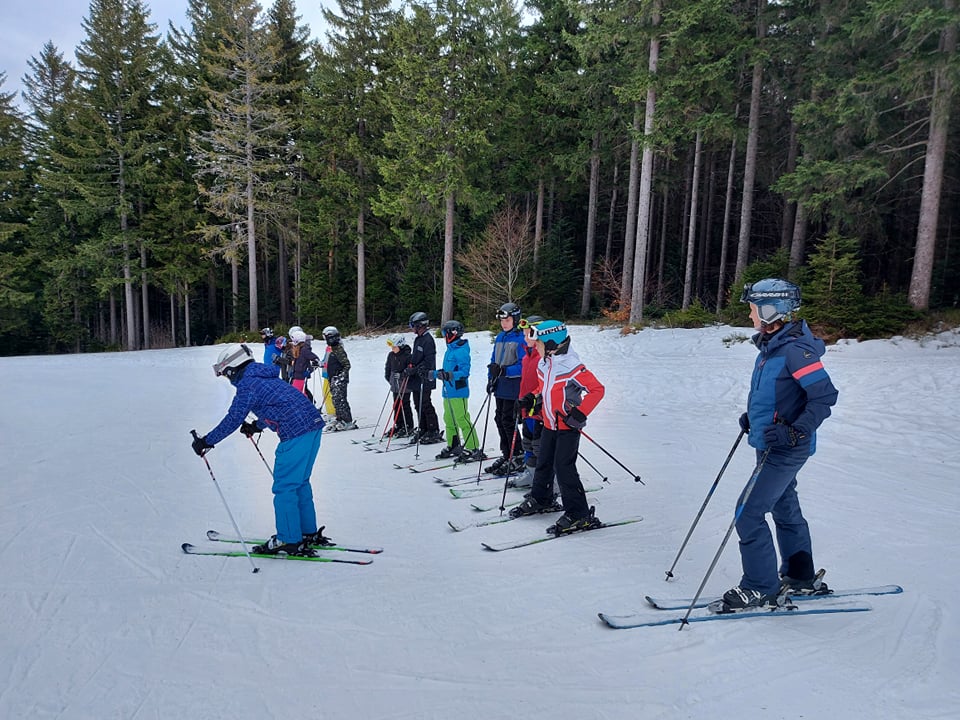 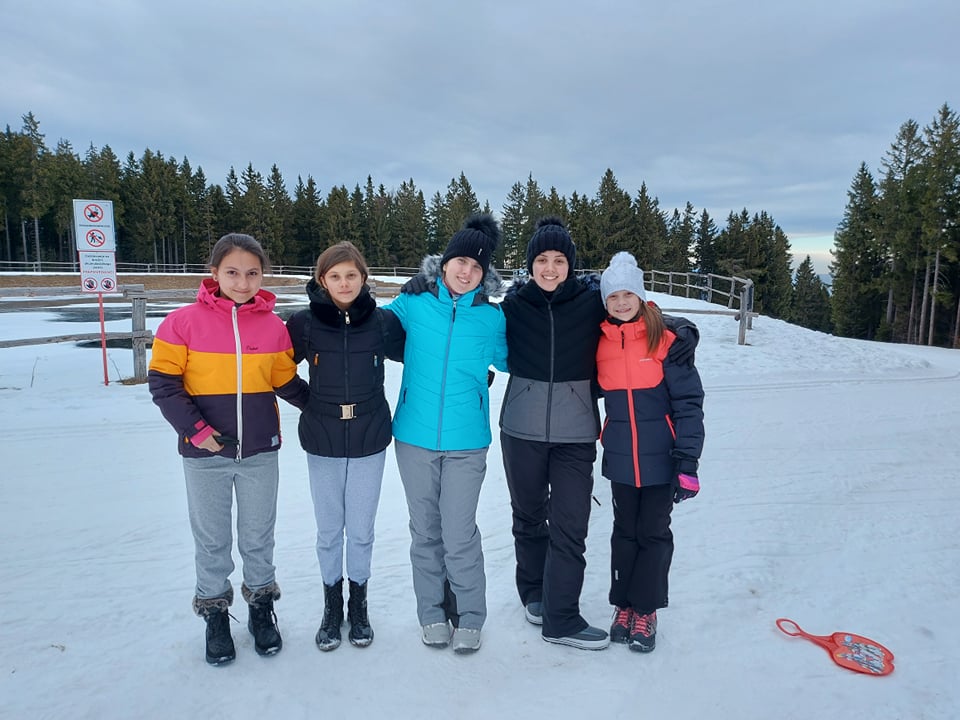 SANKAŠKO-POHODNIŠKA EKIPA